УРОК МАТЕМАТИКИ В 5 КЛАССЕ
АРИФМЕТИЧЕСКИЕ ДЕЙСТВИЯ 
С ДЕСЯТИЧНЫМИ ДРОБЯМИ
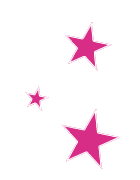 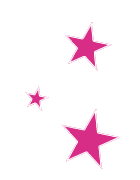 Девиз  урока:
Думать - коллективно!
Решать – оперативно!
Отвечать – доказательно!
И всё будет у нас  - замечательно!
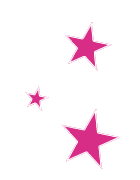 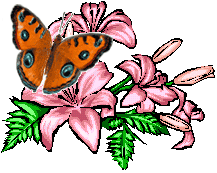 Загадка-шутка.
Какой знак между цифрами 1 и 2 надо поставить, чтобы получилось число,           больше 1 ,  но меньше 2?
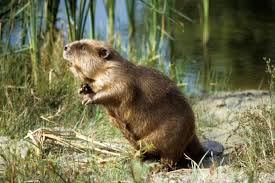 Молодцы!
1<  1  2 < 2
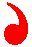 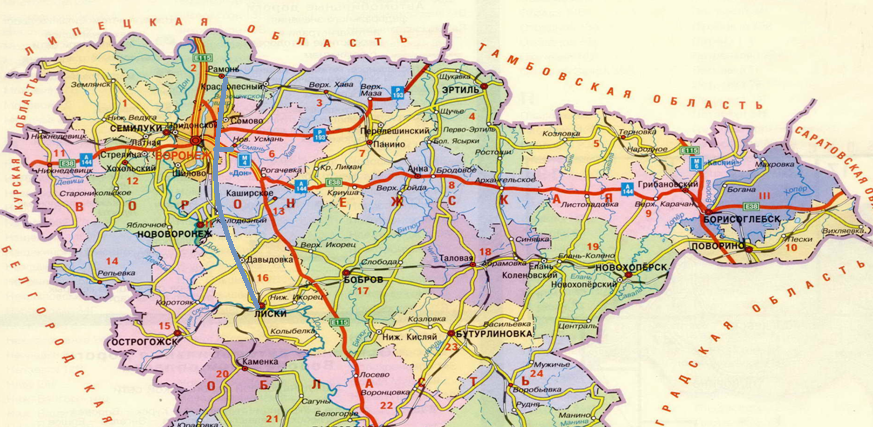 ПУТЕШЕСТВИЕ В СТРАНУ…
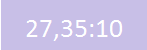 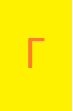 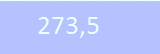 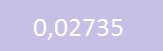 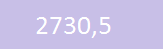 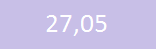 273,5
0
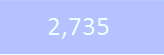 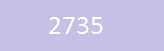 2735
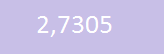 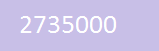 2,735
2008
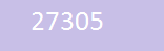 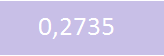 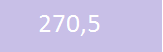 270,5
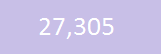 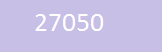 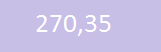 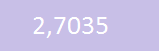 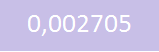 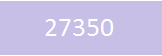 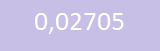 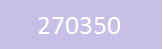 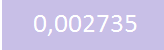 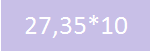 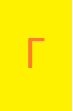 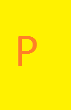 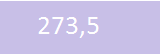 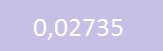 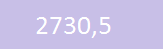 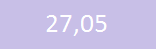 0,02735
273,5
0
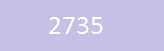 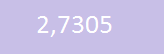 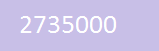 2008
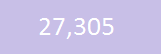 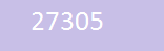 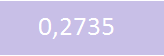 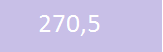 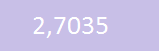 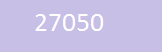 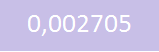 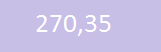 270,35
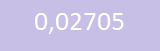 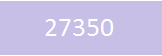 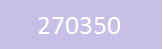 27350
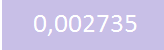 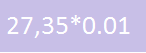 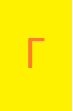 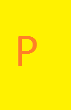 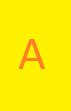 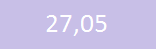 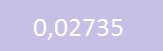 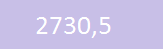 0,02735
0
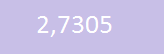 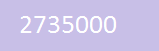 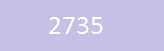 2735
2008
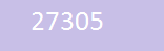 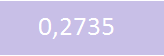 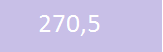 0,2735
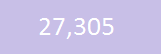 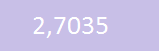 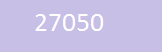 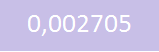 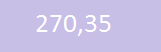 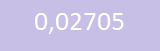 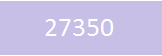 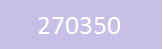 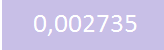 0,002735
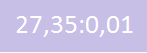 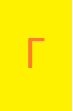 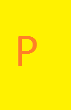 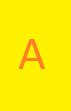 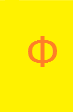 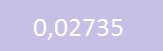 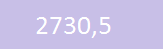 0,02735
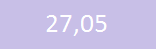 0
2735000
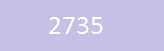 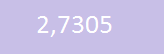 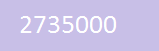 2735
2008
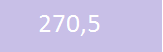 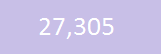 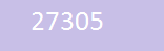 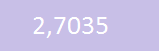 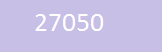 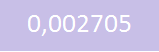 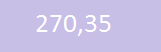 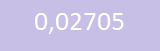 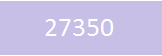 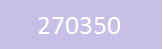 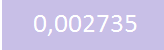 27350
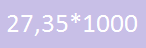 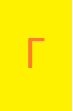 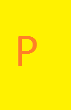 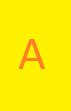 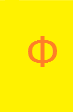 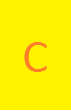 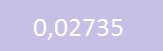 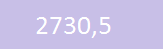 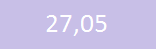 0,02735
0
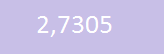 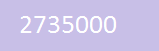 2735000
2008
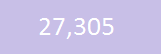 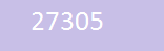 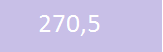 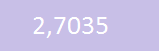 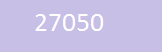 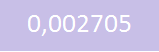 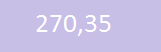 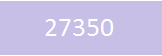 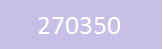 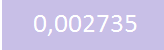 0,002735
27350
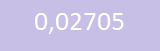 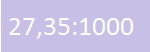 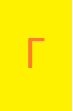 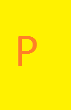 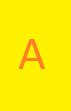 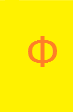 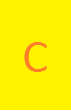 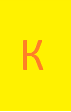 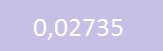 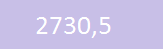 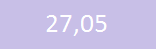 0,02735
0
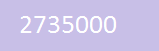 2735000
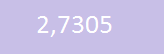 2008
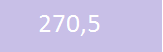 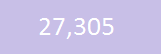 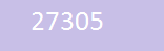 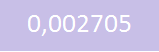 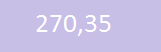 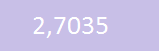 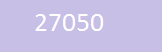 0,002735
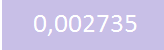 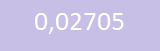 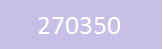 270350
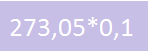 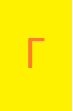 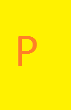 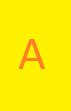 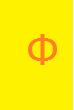 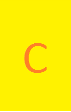 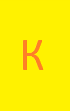 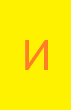 2730,5
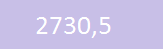 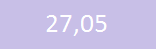 0
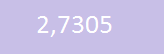 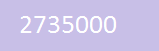 2008
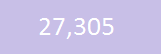 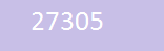 27305
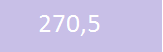 27,305
270,35
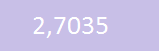 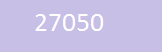 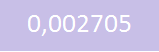 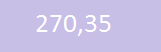 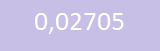 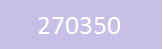 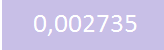 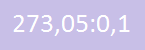 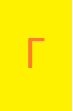 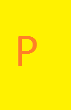 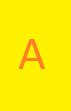 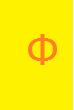 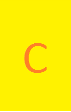 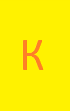 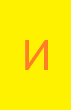 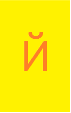 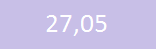 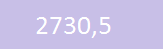 2730,5
0
2,7305
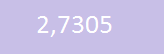 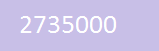 2008
27305
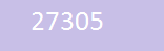 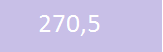 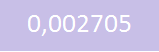 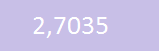 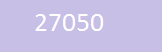 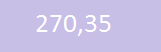 270,35
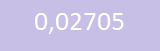 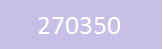 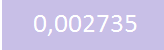 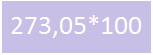 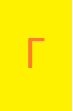 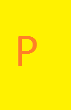 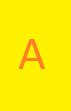 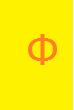 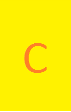 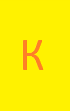 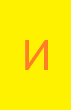 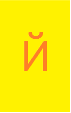 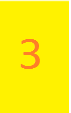 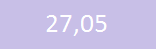 0
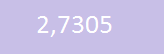 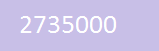 2,7305
2008
27305
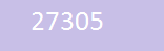 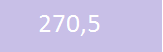 2,7035
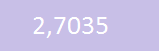 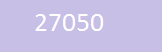 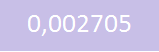 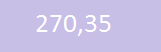 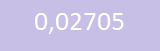 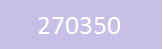 270350
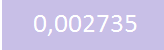 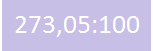 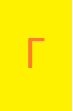 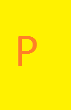 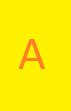 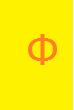 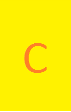 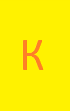 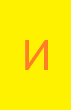 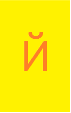 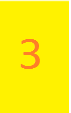 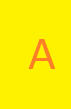 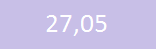 0
2735000
2,7305
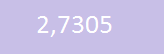 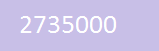 2008
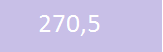 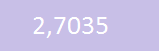 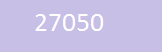 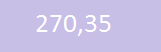 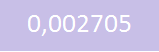 0,002735
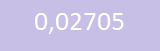 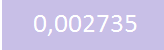 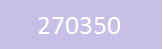 270350
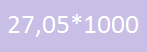 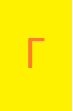 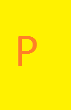 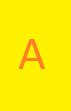 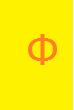 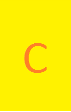 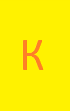 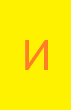 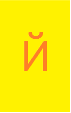 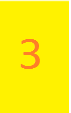 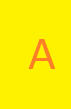 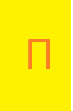 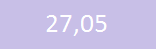 27,05
0
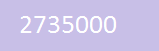 2008
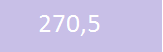 270,5
27050
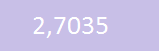 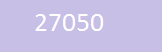 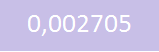 0,002705
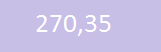 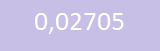 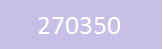 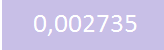 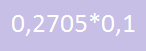 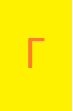 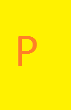 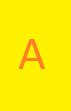 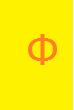 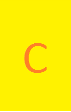 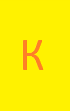 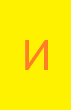 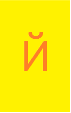 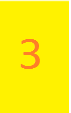 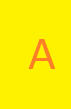 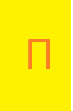 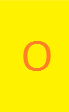 27,05
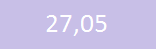 0
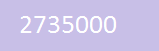 2008
270,5
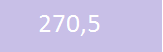 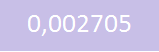 0,002705
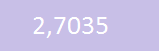 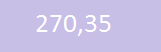 0,02705
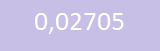 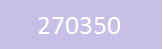 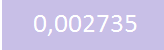 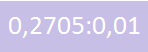 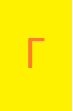 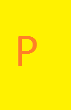 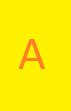 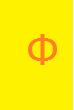 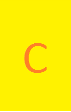 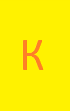 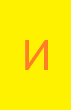 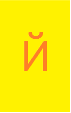 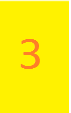 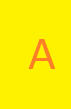 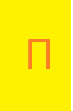 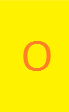 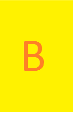 27,05
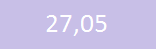 0
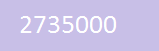 2008
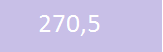 270,5
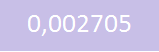 0,002705
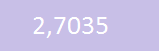 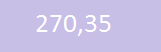 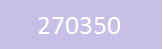 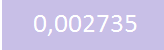 0,002735
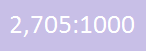 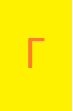 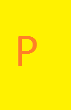 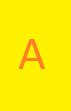 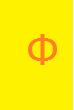 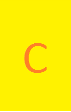 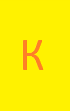 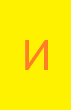 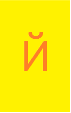 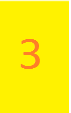 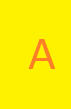 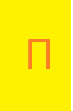 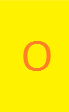 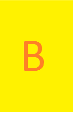 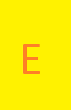 0
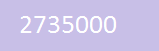 2735000
2008
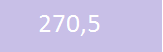 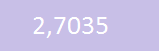 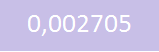 0,002705
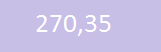 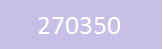 270350
0,002735
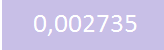 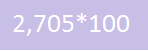 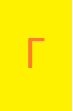 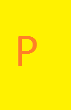 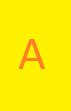 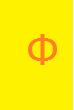 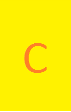 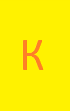 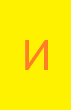 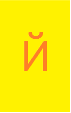 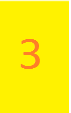 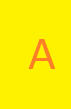 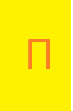 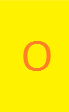 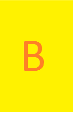 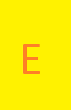 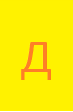 0
2735000
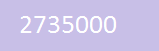 2008
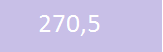 270,5
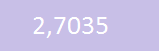 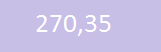 270,35
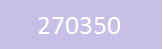 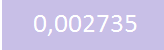 270350
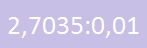 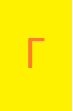 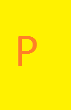 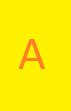 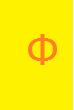 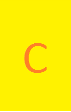 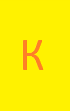 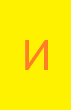 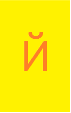 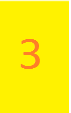 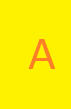 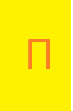 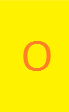 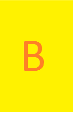 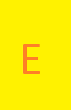 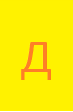 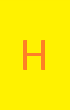 0
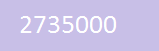 2735000
2008
270,35
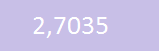 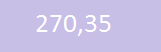 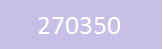 270350
0,002735
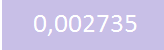 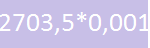 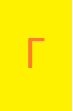 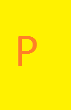 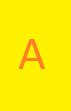 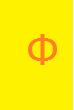 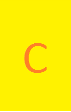 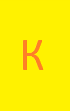 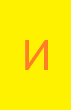 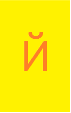 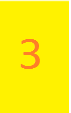 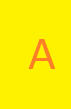 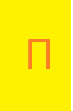 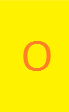 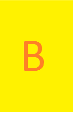 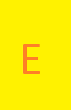 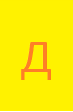 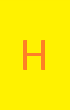 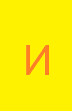 0
2735000
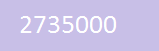 2008
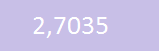 2,7035
270350
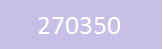 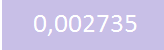 0,002735
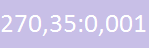 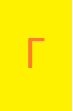 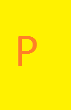 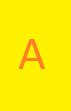 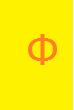 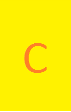 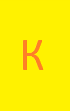 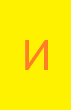 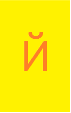 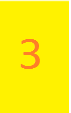 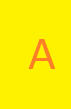 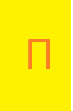 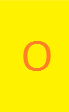 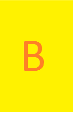 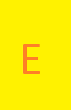 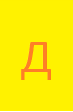 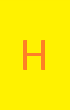 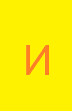 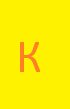 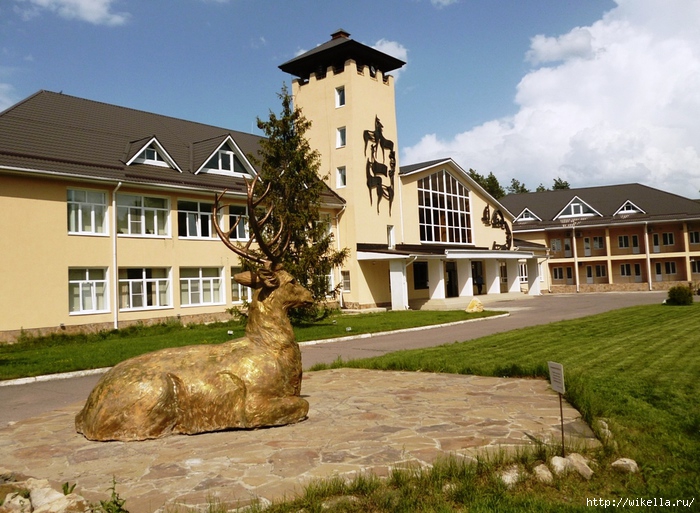 0
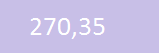 2008
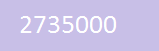 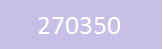 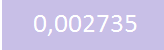 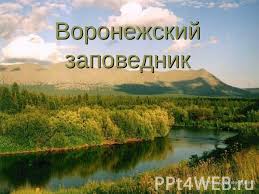 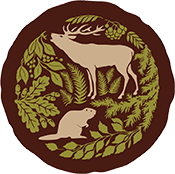 Федеральное государственное бюджетное учреждение
ВОРОНЕЖСКИЙ ГОСУДАРСТВЕННЫЙ ПРИРОДНЫЙ БИОСФЕРНЫЙ ЗАПОВЕДНИК ИМЕНИ В.М. ПЕСКОВА
Международный статус
НАЧИНАЕМ ПУТЕШЕСТВИЕ
РАССТОЯНИЕ  ОТ ГОРОДА    ЛИСКИ ДО   ЗАПОВЕДНИКА ПО ТРАССЕ РАВНО 127,2 КМ. СРЕДНЯЯ СКОРОСТЬ АВТОБУСА 60 КМ/Ч.
      СКОЛЬКО ВРЕМЕНИ    МЫ ЗАТРАТИМ   НА   ДОРОГУ ?
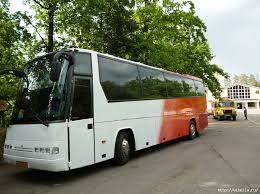 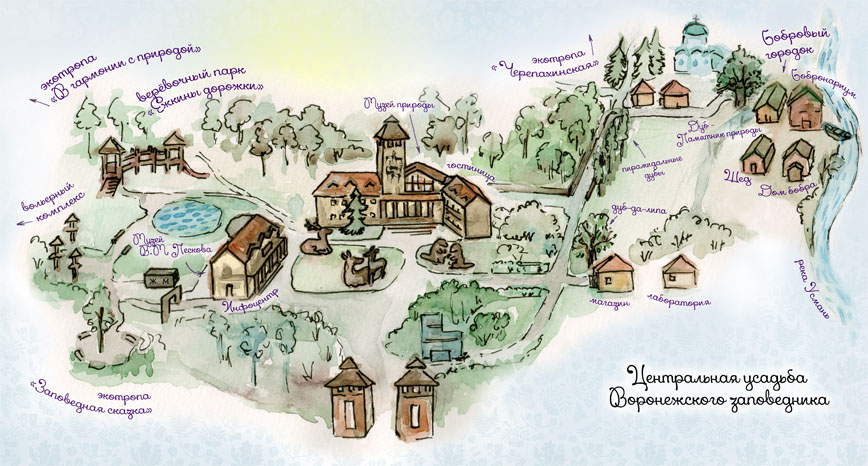 Расположен заповедник на территории Воронежской и Липецкой областей, в Усманском бору. Протяженность с севера на юг примерно 12,52 км, с запада на восток - около 24,8 км.  Найдите площадь заповедника (в гектарах). Округлите её до тысяч.
S=а*в
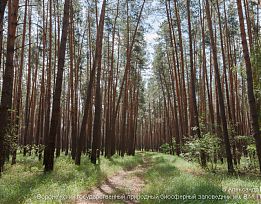 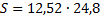 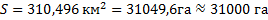 РАБОТА В ГРУППАХ
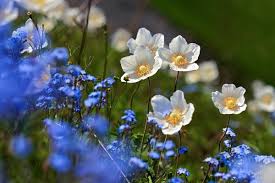 1 ГРУППА – БОТАНИКИ


2 ГРУППА – ЗООЛОГИ


3 ГРУППА - ЭНТОМОЛОГИ
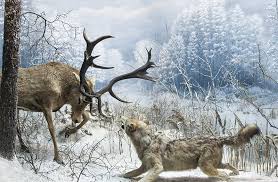 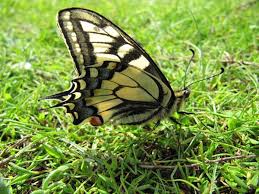 Задание 1 группе
Растительный покров заповедника:





       Рассчитайте площади территорий,  соответствующих каждому виду растительности.
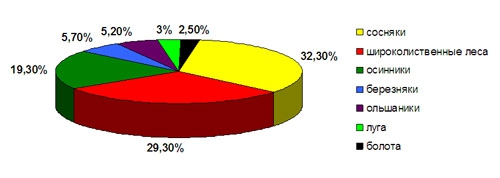 Задание 1 группе
Растительный покров заповедника:





       Рассчитайте площади территорий,  соответствующих каждому виду растительности.
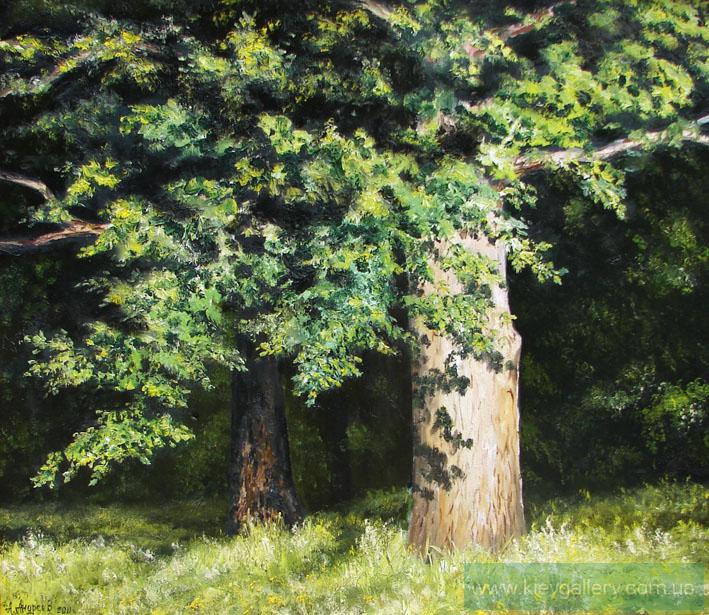 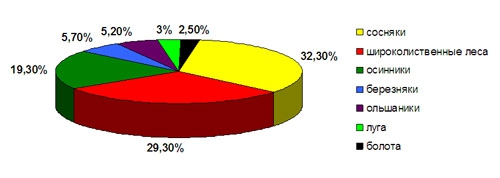 Задание 1 группе
Растительный покров заповедника:





       Рассчитайте площади территорий,  соответствующих каждому виду растительности.
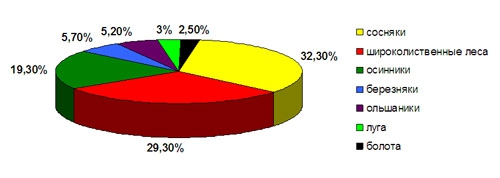 Задание 1 группе
Растительный покров заповедника:





       Рассчитайте площади территорий,  соответствующих каждому виду растительности.
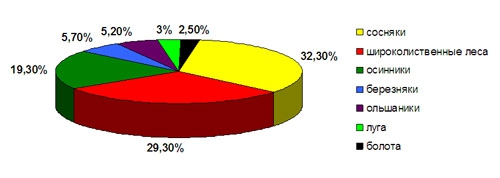 Задание 1 группе
Растительный покров заповедника:





       Рассчитайте площади территорий,  соответствующих каждому виду растительности.
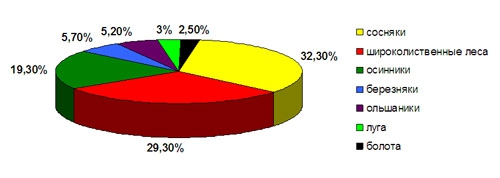 Задание 1 группе
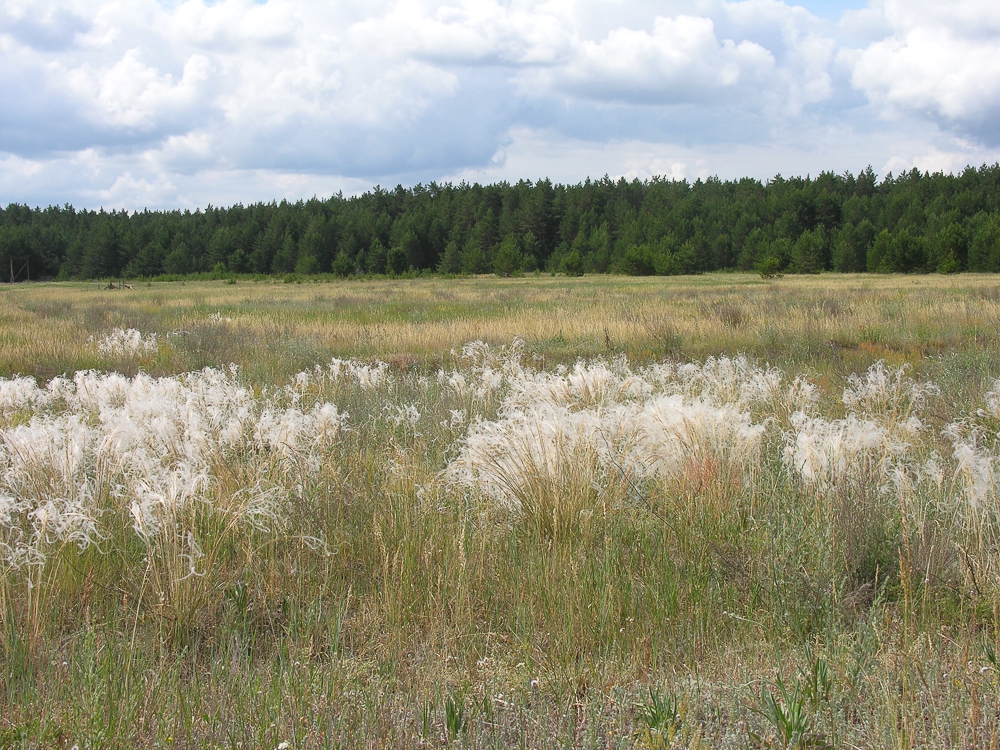 Растительный покров заповедника:





       Рассчитайте площади территорий,  соответствующих каждому виду растительности.
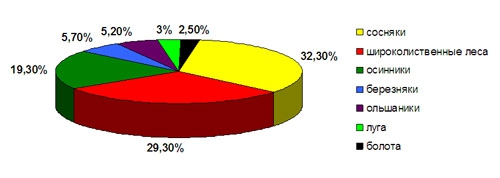 Задание 1 группе
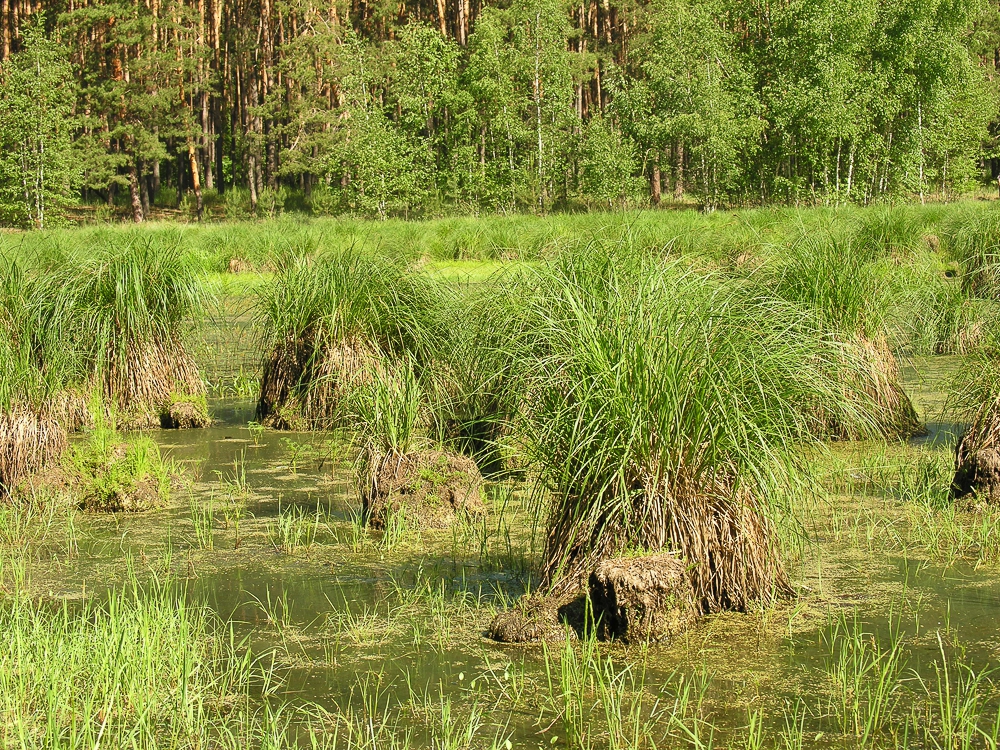 Растительный покров заповедника:





       Рассчитайте площади территорий,  соответствующих каждому виду растительности.
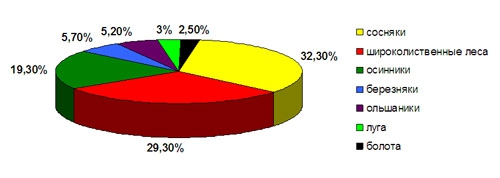 Задание 2 группе
На территории Воронежского заповедника зарегистрировано 334 вида позвоночных животных.  Рассчитайте  количество   видов,  соответствующих каждому  классу животных.
Птицы из Красной книги
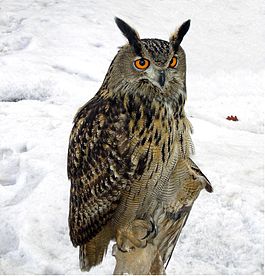 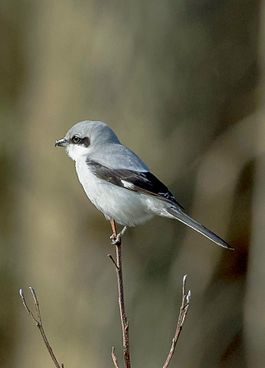 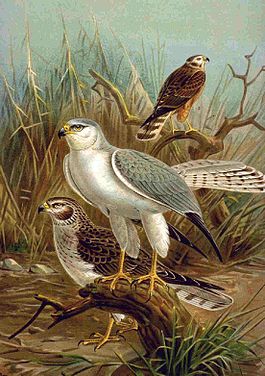 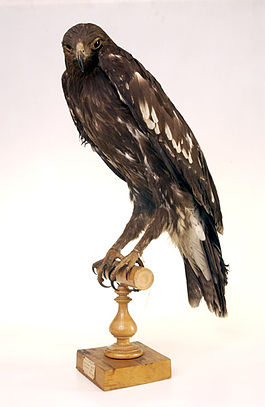 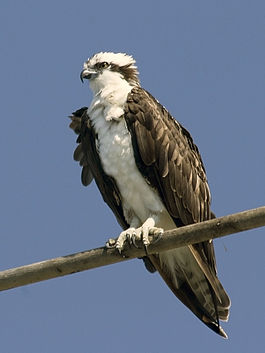 филин
Скопа
степной лунь
Большой подорлик
серый сорокопут
Задание 2 группе
На территории Воронежского заповедника зарегистрировано 334 вида позвоночных животных.  Рассчитайте  количество   видов,  соответствующих каждому  классу животных.
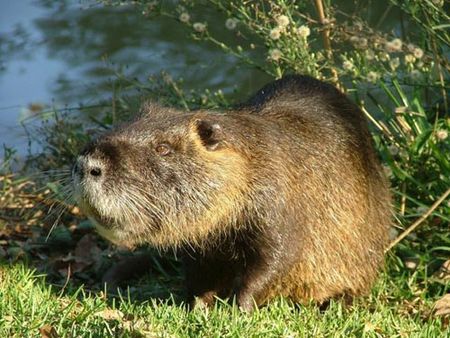 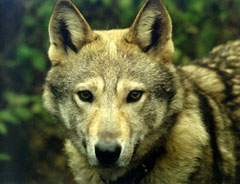 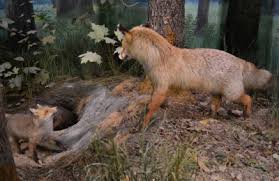 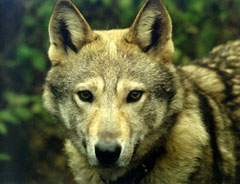 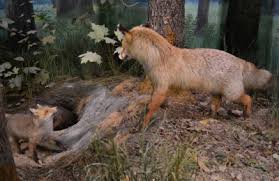 лисица
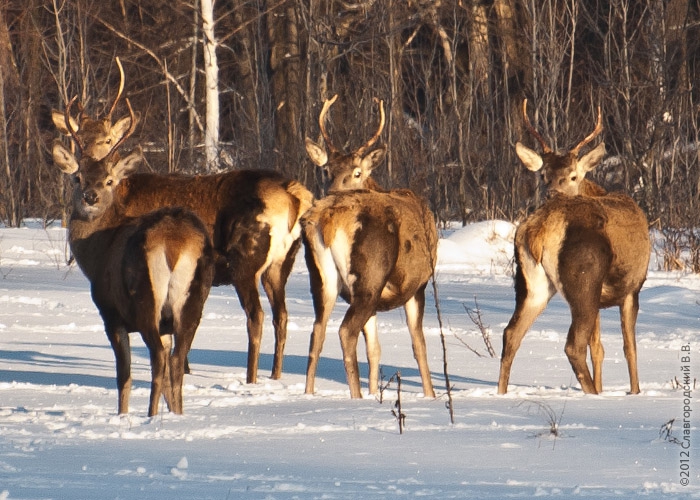 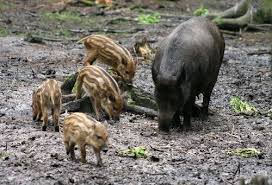 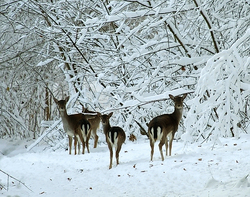 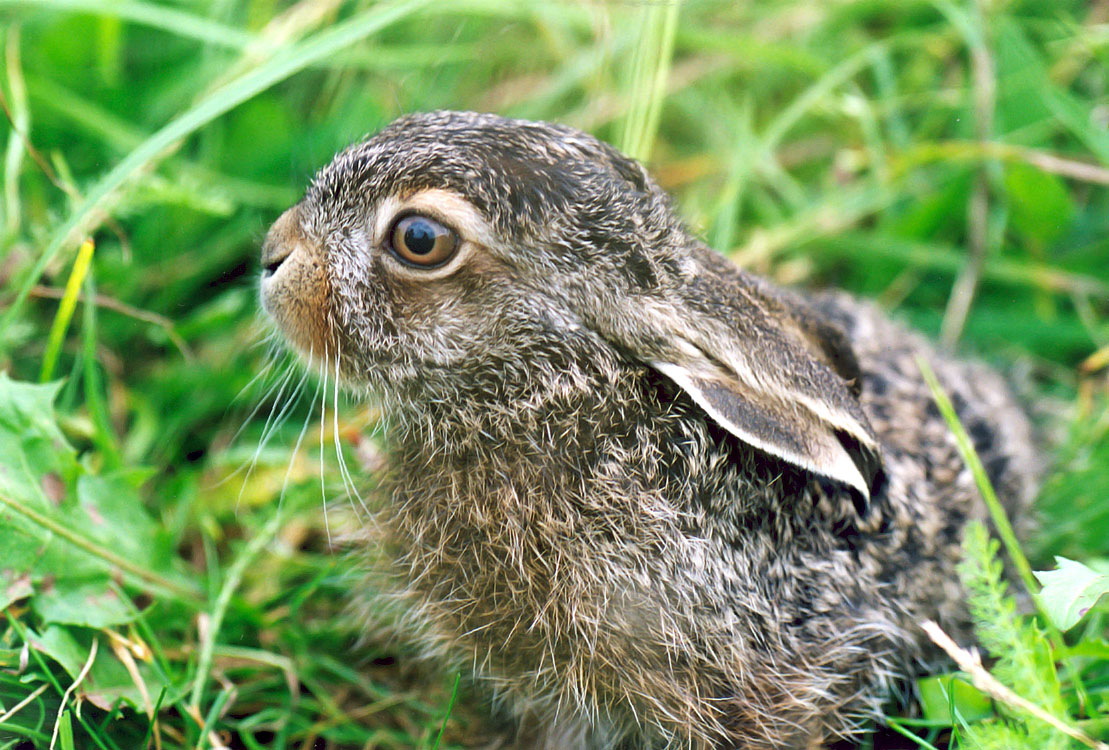 косуля
лось
кабан
заяц-русак
лисица
бобр
волк
Волк
Задание 2 группе
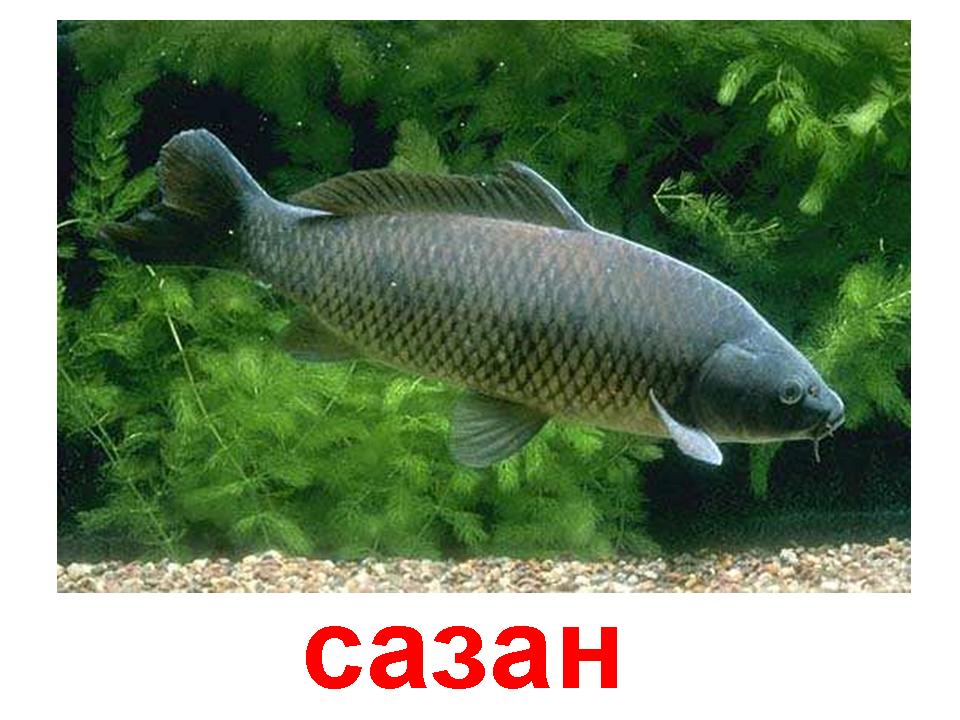 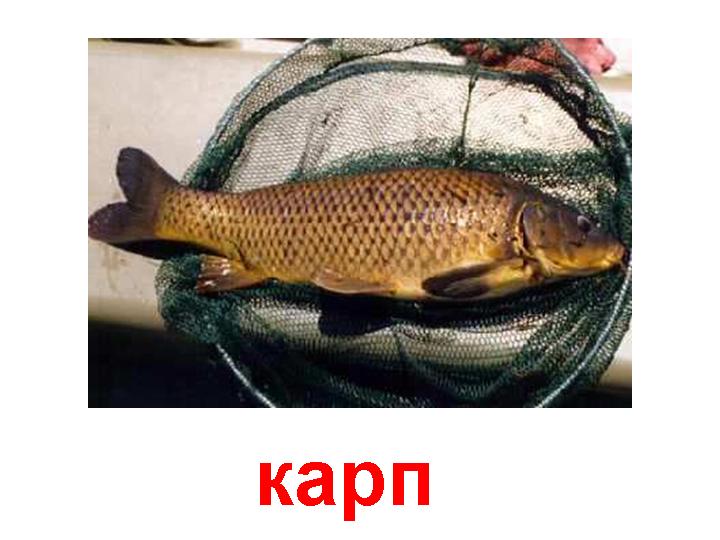 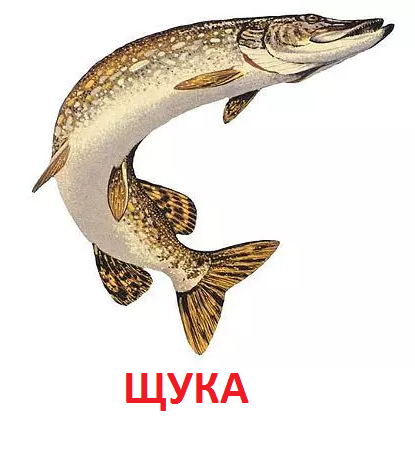 На территории Воронежского заповедника зарегистрировано 334 вида позвоночных животных.  Рассчитайте  количество   видов,  соответствующих каждому  классу животных.
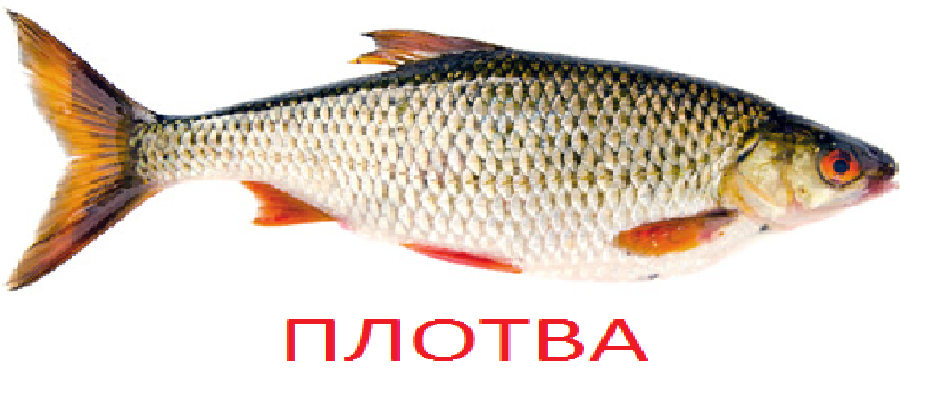 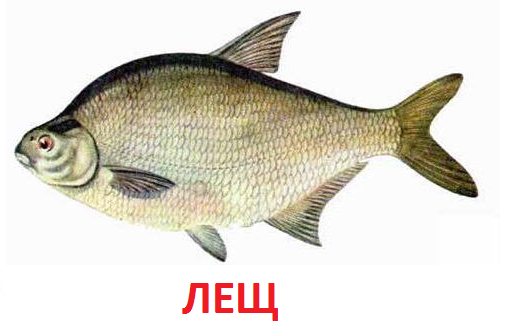 Задание 2 группе
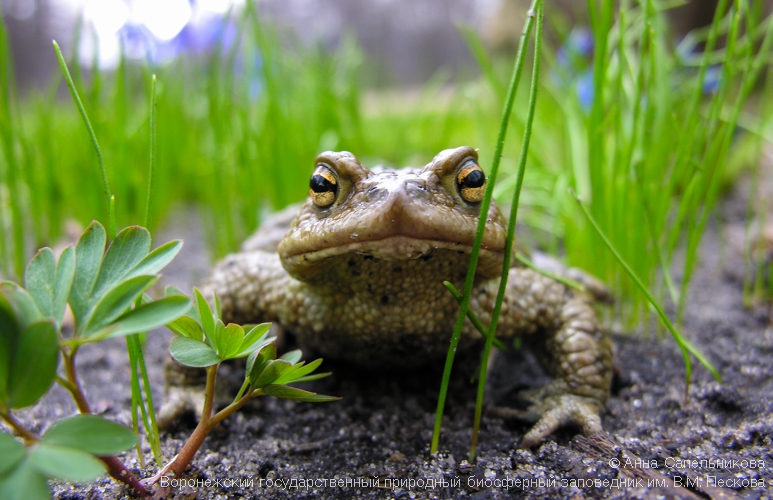 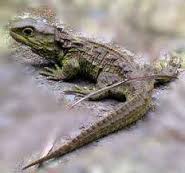 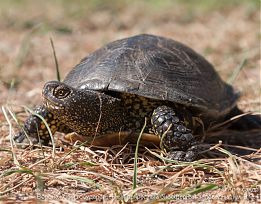 На территории Воронежского заповедника зарегистрировано 334 вида позвоночных животных.  Рассчитайте  количество   видов,  соответствующих каждому  классу животных.
Задание 2 группе
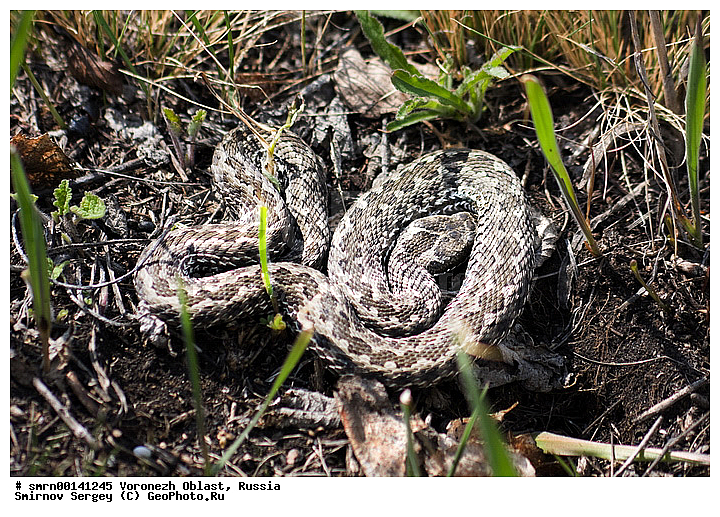 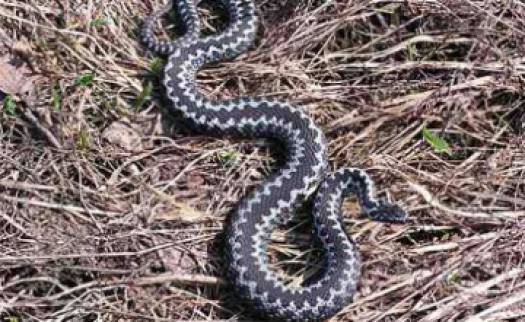 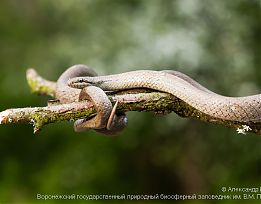 На территории Воронежского заповедника зарегистрировано 334 вида позвоночных животных.  Рассчитайте  количество   видов,  соответствующих каждому  классу животных.
Задание 2 группе
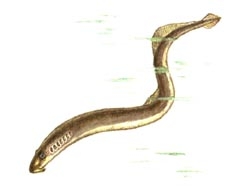 На территории Воронежского заповедника зарегистрировано 334 вида позвоночных животных.  Рассчитайте  количество   видов,  соответствующих каждому  классу животных.
Задание 3 группе
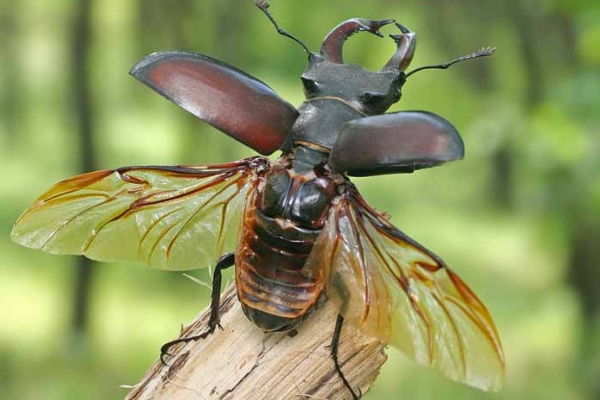 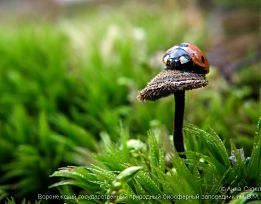 Беспозвоночные
На территории Воронежского заповедника зарегистрировано 5200 видов насекомых.  Рассчитайте  количество   видов,  соответствующих каждому отряду
Задание 3 группе
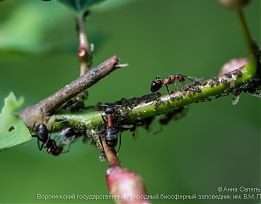 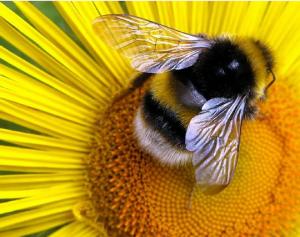 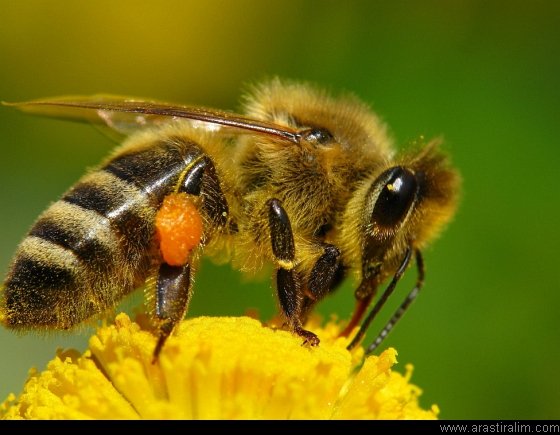 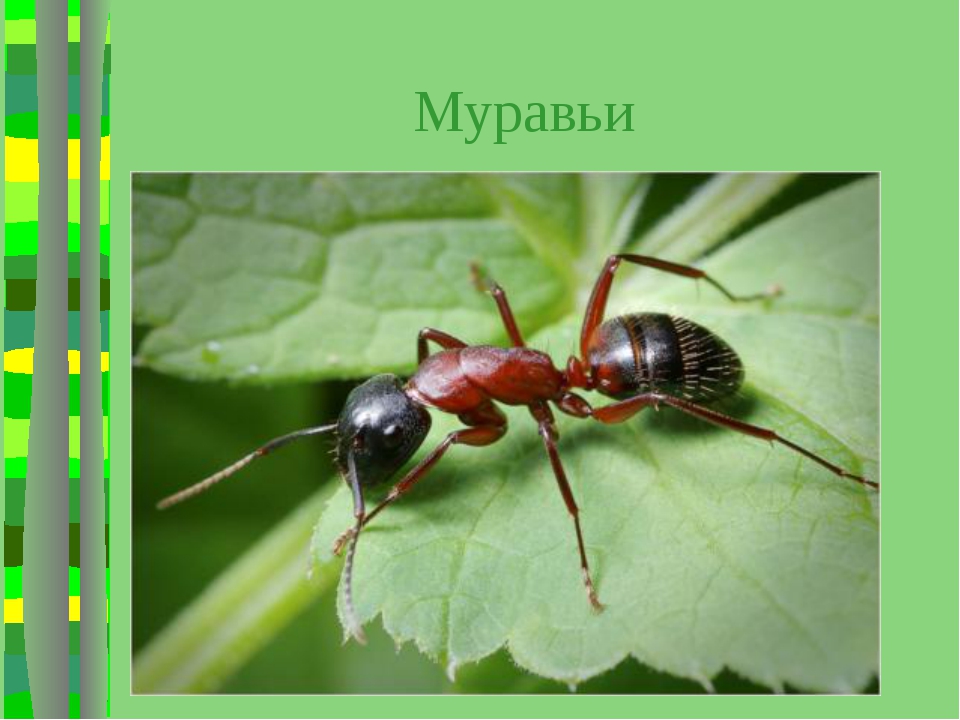 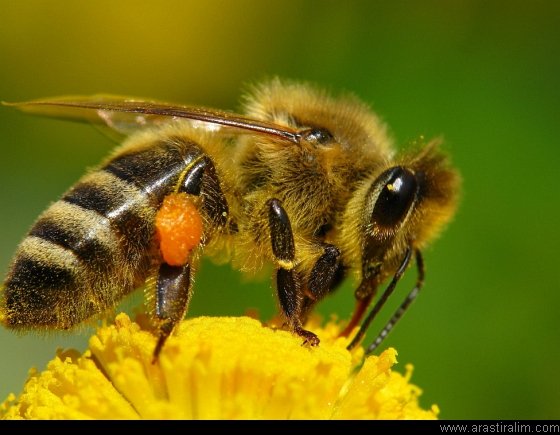 Беспозвоночные
На территории Воронежского заповедника зарегистрировано 5200 видов насекомых.  Рассчитайте  количество   видов,  соответствующих каждому отряду
Задание 3 группе
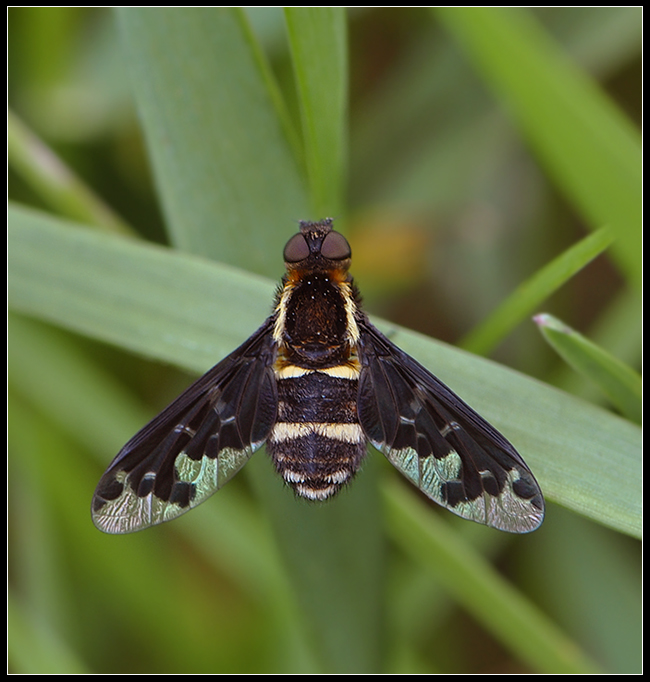 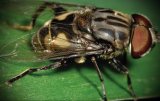 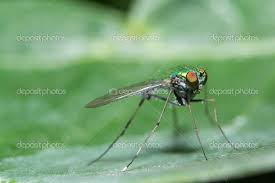 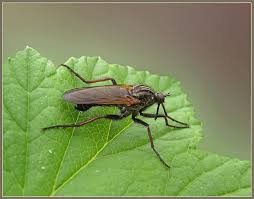 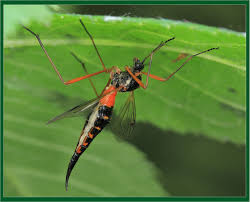 Беспозвоночные
На территории Воронежского заповедника зарегистрировано 5200 видов насекомых.  Рассчитайте  количество   видов,  соответствующих каждому отряду
Задание 3 группе
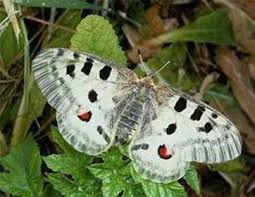 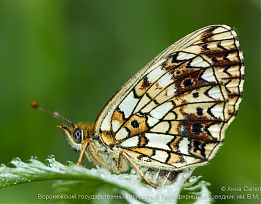 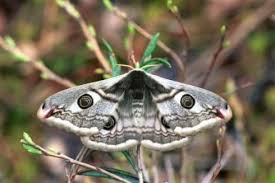 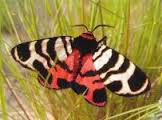 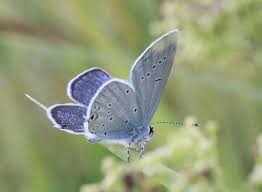 Беспозвоночные
На территории Воронежского заповедника зарегистрировано 5200 видов насекомых.  Рассчитайте  количество   видов,  соответствующих каждому отряду
Задание 3 группе
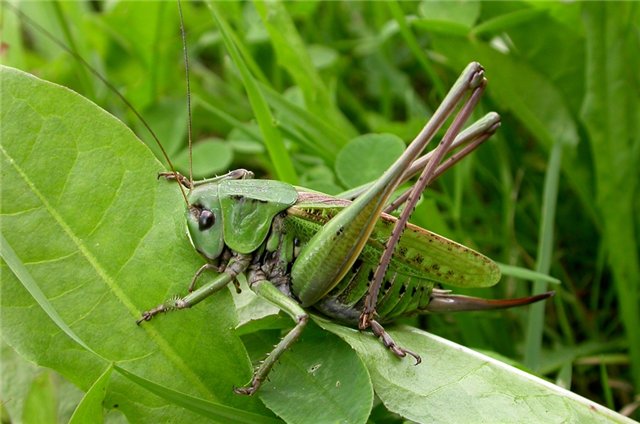 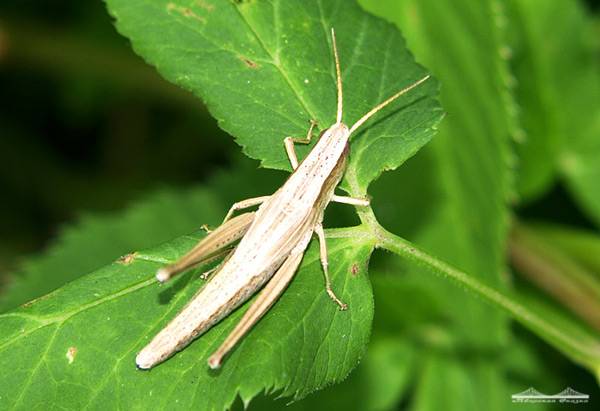 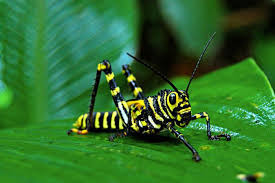 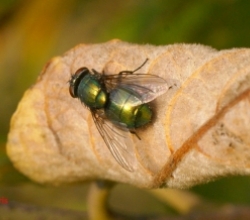 Беспозвоночные
На территории Воронежского заповедника зарегистрировано 5200 видов насекомых.  Рассчитайте  количество   видов,  соответствующих каждому отряду
Задание 3 группе
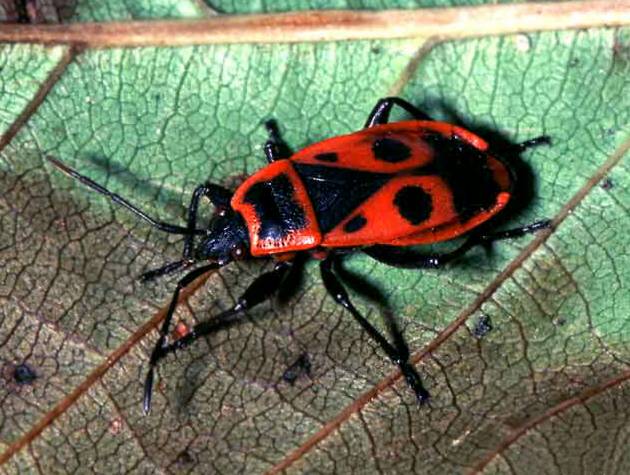 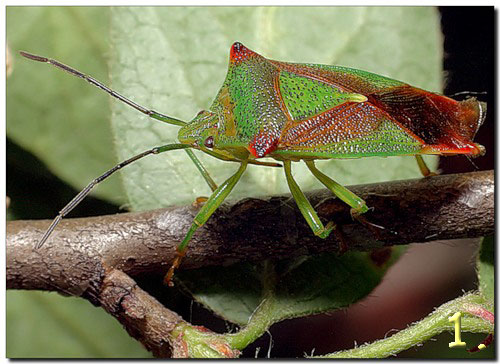 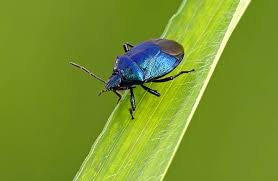 Беспозвоночные
На территории Воронежского заповедника зарегистрировано 5200 видов насекомых.  Рассчитайте  количество   видов,  соответствующих каждому отряду
Задание 3 группе
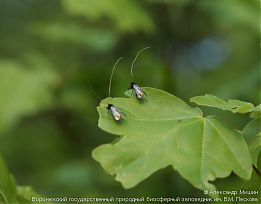 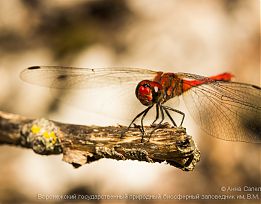 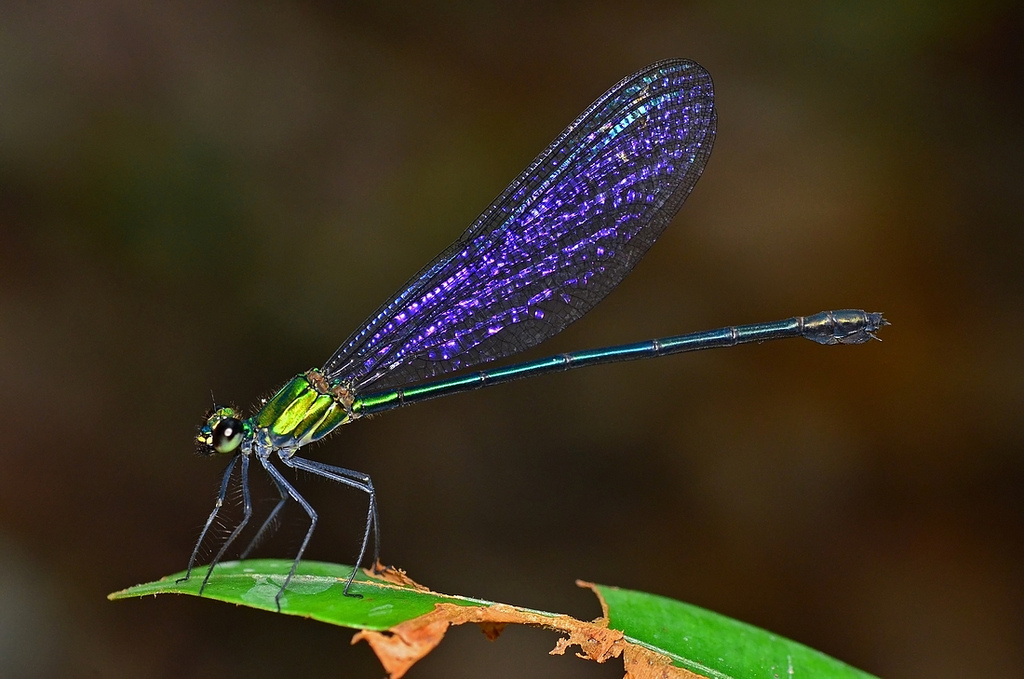 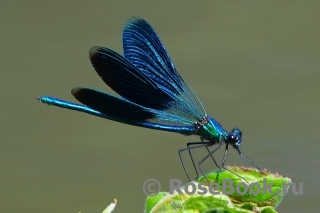 Беспозвоночные
На территории Воронежского заповедника зарегистрировано 5200 видов насекомых.  Рассчитайте  количество   видов,  соответствующих каждому отряду
СПАСИБО ЗА РАБОТУ!
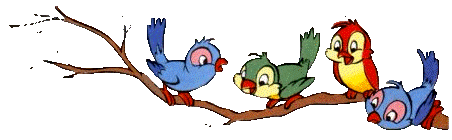 ЧТОБ ЛЕГКО БЫЛО УЧИТЬСЯ, НАДО, БРАТЦЫ, НЕ ЛЕНИТЬСЯ!
ЧТОБ ЛЕГКО ПРИМЕР РЕШАТЬ, 
ПРЕДЛАГАЮ ДРУЖНО ВСТАТЬ!
НА «РАЗ» ХЛОПНУЛИ В ЛАДОШКИ,
НА «ДВА» ПОШАГАЮТ НОЖКИ.
РАЗВЕДИТЕ РУКИ ШИРЕ
И СКАЖИТЕ «ТРИ-ЧЕТЫРЕ»!
НА НОСОЧКИ НУЖНО ВСТАТЬ,
ЭТО БУДЕТ ЦИФРА «ПЯТЬ»!
И НА КОРТОЧКИ ПРИСЕСТЬ -
УПРАЖНЕНЬЕ НОМЕР «ШЕСТЬ».
НА СЧЁТ «СЕМЬ» ПОДНИМЕМ РУКИ,
НЕ ДОПУСТИМ ЛЕНИ, СКУКИ!
А ТЕПЕРЬ НА РАЗ ВОСЬМОЙ
МЫ ПОКРУЖИМ ГОЛОВОЙ!
НА ЗАРЯДКУ ВЫШЕЛ СРОК,
ПРОДОЛЖАЕМ НАШ УРОК!
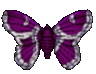 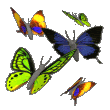 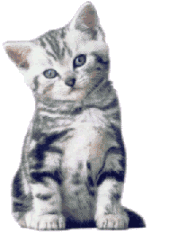 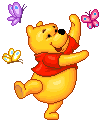 БОБРОВЫЙ ГОРОДОК
Самый крупный и яркий представитель  отряда грызунов − речной бобр. Бобры населяют реки Усмань, Ивницу, пойменные озера и болота, иногда совсем небольшие ручьи.
КАК ВСЁ НАЧИНАЛОСЬ?
В НАЧАЛЕ 20 ВЕКА БОБРОВ В СТРАНЕ ОСТАВАЛОСЬ ОЧЕНЬ МАЛО. СКОЛЬКО ИХ БЫЛО, ВЫ УЗНАЕТЕ, РЕШИВ УРАВНЕНИЕ:
          250,1: Х = 0,2501
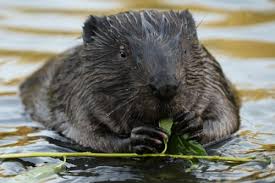 ДА, НАС БЫЛО ОКОЛО 1000….
КАК ВСЁ НАЧИНАЛОСЬ?
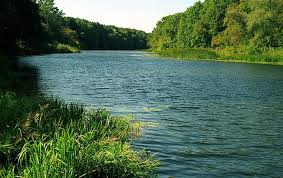 А НА ТЕРРИТОРИИ, ГДЕ СЕЙЧАС РАСПОЛОЖЕН ЗАПОВЕДНИК, НАСЧИТЫВАЛОСЬ ВСЕГО 5% ОТ ОБЩЕГО КОЛИЧЕСТВА БОБРОВ, НАСЕЛЯЮЩИХ НАШУ СТРАНУ. ТАК СКОЛЬКО ИХ БЫЛО НА ДАННОЙ ТЕРРИТОРИИ?
ВСЕГО 1000 ОСОБЕЙ.
5% ИЗ НИХ СОСТАВЛЯЮТ…

0,05*1000 =50 (ОСОБЕЙ)
СКОЛЬКО ЛЕТ СУЩЕСТВУЕТ ЗАПОВЕДНИК?
БОБРОВ НУЖНО БЫЛО ОХРАНЯТЬ, ПОЭТОМУ В ВОРОНЕЖСКОЙ ОБЛАСТИ БЫЛ СОЗДАН ЗАПОВЕДНИК 3 ДЕКАБРЯ 1923 ГОДА.
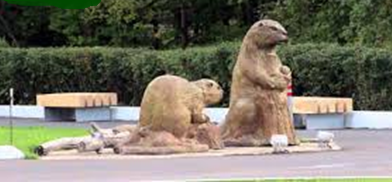 ВЕРНО! А В ГОД, КОГДА ВЫ ОКОНЧИТЕ ШКОЛУ, ЗАПОВЕДНИК БУДЕТ ОТМЕЧАТЬ СВОЙ 100-ЛЕТНИЙ ЮБИЛЕЙ!
СКОЛЬКО БОБРОВ В ЗАПОВЕДНИКЕ?
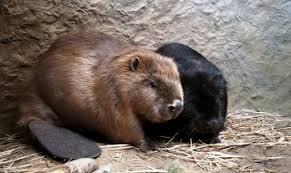 ЗА БОЛЕЕ 90 ЛЕТ СУЩЕСТВОВАНИЯ ЗАПОВЕДНИКА ПОПУЛЯЦИЯ БОБРОВ УВЕЛИЧИЛА СВОЮ ЧИСЛЕННОСТЬ ПРИМЕРНО В 6,2 РАЗА. СКОЛЬКО ЖЕ ОСОБЕЙ ПРОЖИВАЕТ НА ТЕРРИТОРИИ ЗАПОВЕДНИКА СЕГОДНЯ?
БЫЛО 50 ОСОБЕЙ,
УВЕЛИЧИЛОСЬ В 6,2 РАЗА. 

СТАЛО: 
6,2*50=62*5=310 (ОСОБЕЙ)
КАКОВЫ РАЗМЕРЫ ВЗРОСЛОГО БОБРА?
1)Из первой строки выбери наименьшее число.
2)Из второй строки выбери наибольшее число.
3)Из третьей строки выбери не наибольшее и не наименьшее число.
4) Найди сумму этих чисел.
КАКОВЫ РАЗМЕРЫ ВЗРОСЛОГО БОБРА?
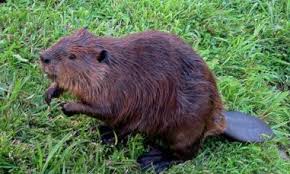 3,6
         +2,7
         +3,7
         10,0
ИТАК, ДЛИНА ТЕЛА ВЗРОСЛОГО БОБРА СОСТАВЛЯЕТ ОКОЛО 10 ДМ. ПЕРЕВЕДИТЕ ЭТУ ВЕЛИЧИНУ В САНТИМЕТРЫ. 
     СРАВНИТЕ СО СВОИМ РОСТОМ!
Узнайте массу бобра в килограммах
8 х 20,7 =                

                   - 150 = 


                    + 0,4 = 

                  
                    + 6,1 =

                : 0,4 =
165,6
1) Как называются фигуры, используемые в этом задании?
2) Какая фигура лишняя, почему?
15,6
165,6
15,6
16
16
22,1
22,1
55,25 кг
Помогите бобрёнку!
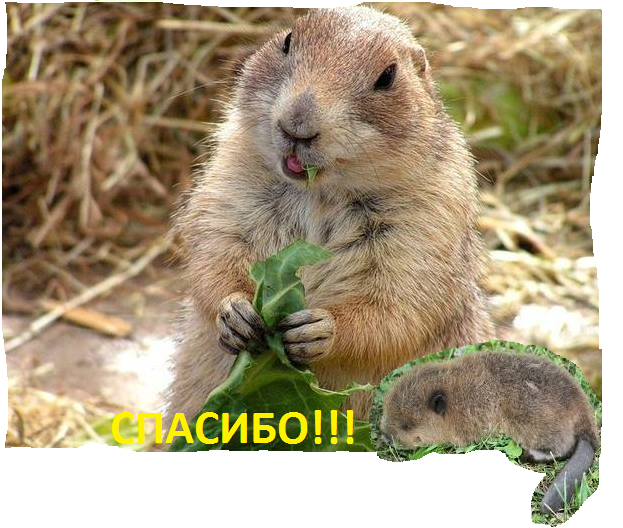 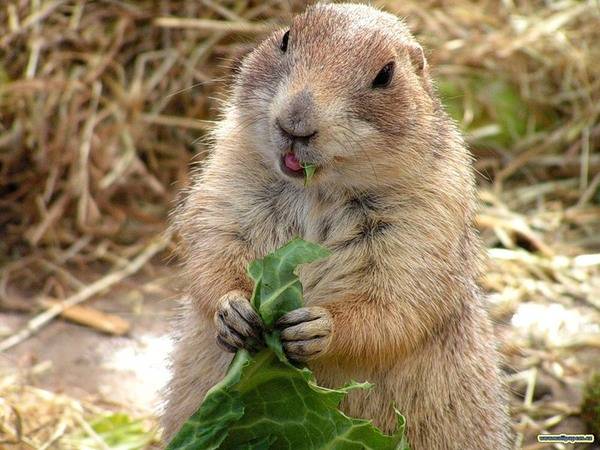 Детёныш бобра отстал от мамы, и бросился её догонять. Когда он пробежал 4/5 пути, ему осталось пробежать ещё     3,1 метра. 
         Какой путь пробежит бобрёнок?
Весь путь - 1. 
Пробежал: 4/5 пути.
Осталось пробежать:              1-4/5=1/5 пути.
1/5 пути составляет 3,1 м.
 Весь путь составит 3,1*5=15,5 (м).
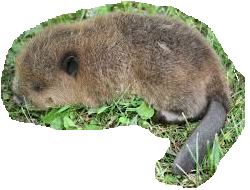 ДОМАШНЕЕ ЗАДАНИЕ
ДЛЯ ОДАРЁННЫХ: 
№ 1781
№ 1785
ПОВТОРИТЬ П. 35,36
    ПОДГОТОВКА К КОНТРОЛЬНОЙ РАБОТЕ
ДЛЯ ОСОБО ОДАРЁННЫХ:

     СОЧИНИТЬ РАССКАЗ, СКАЗКУ 
     ИЛИ РАЗРАБОТАТЬ ПРЕЗЕНТАЦИЮ НА ТЕМУ «КАК ПРОЖИТЬ БЕЗ ДЕСЯТИЧНЫХ ДРОБЕЙ ?»
Итоги урока
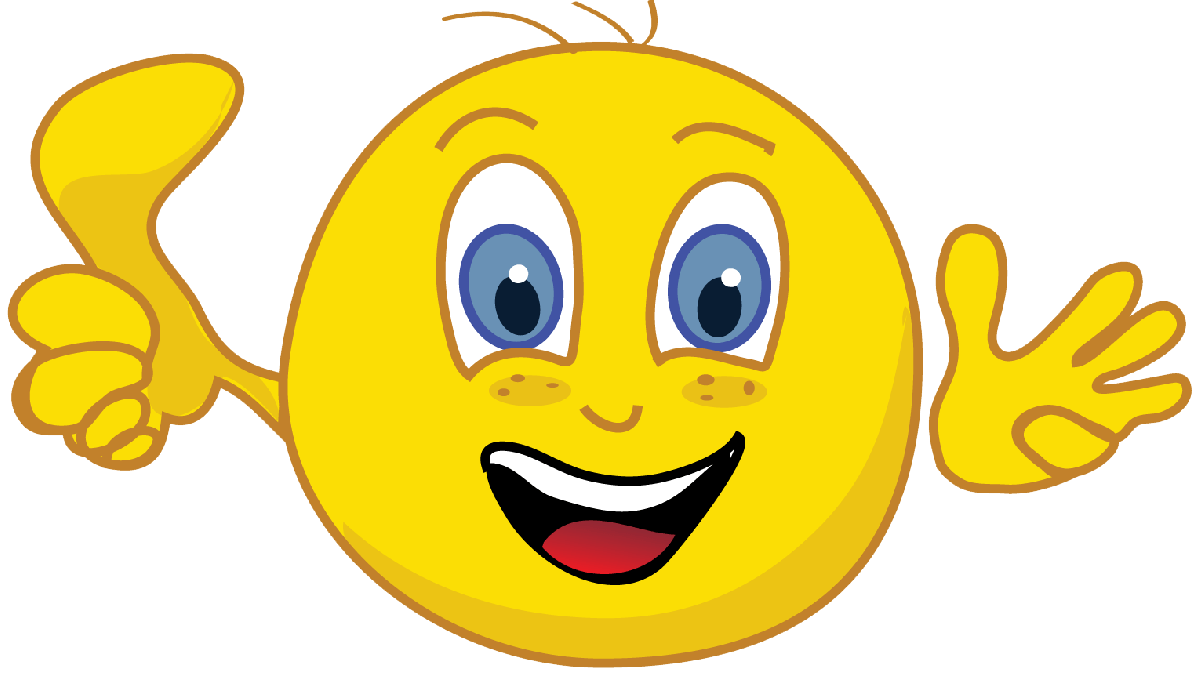 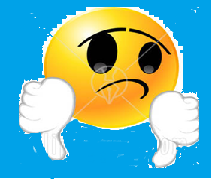 ВСЁ ОТЛИЧНО!               У МЕНЯ ПОЧТИ                       Я НИЧЕГО 
         УРА!                          ВСЁ ПОЛУЧИЛОСЬ!                 НЕ УСПЕЛ…
А КАК ЧУВСТВУЕТЕ СЕБЯ ВЫ?
ДО НОВЫХ ВСТРЕЧ!
СПАСИБО ЗА ВНИМАНИЕ!
СПАСИБО ЗА ПОНИМАНИЕ!